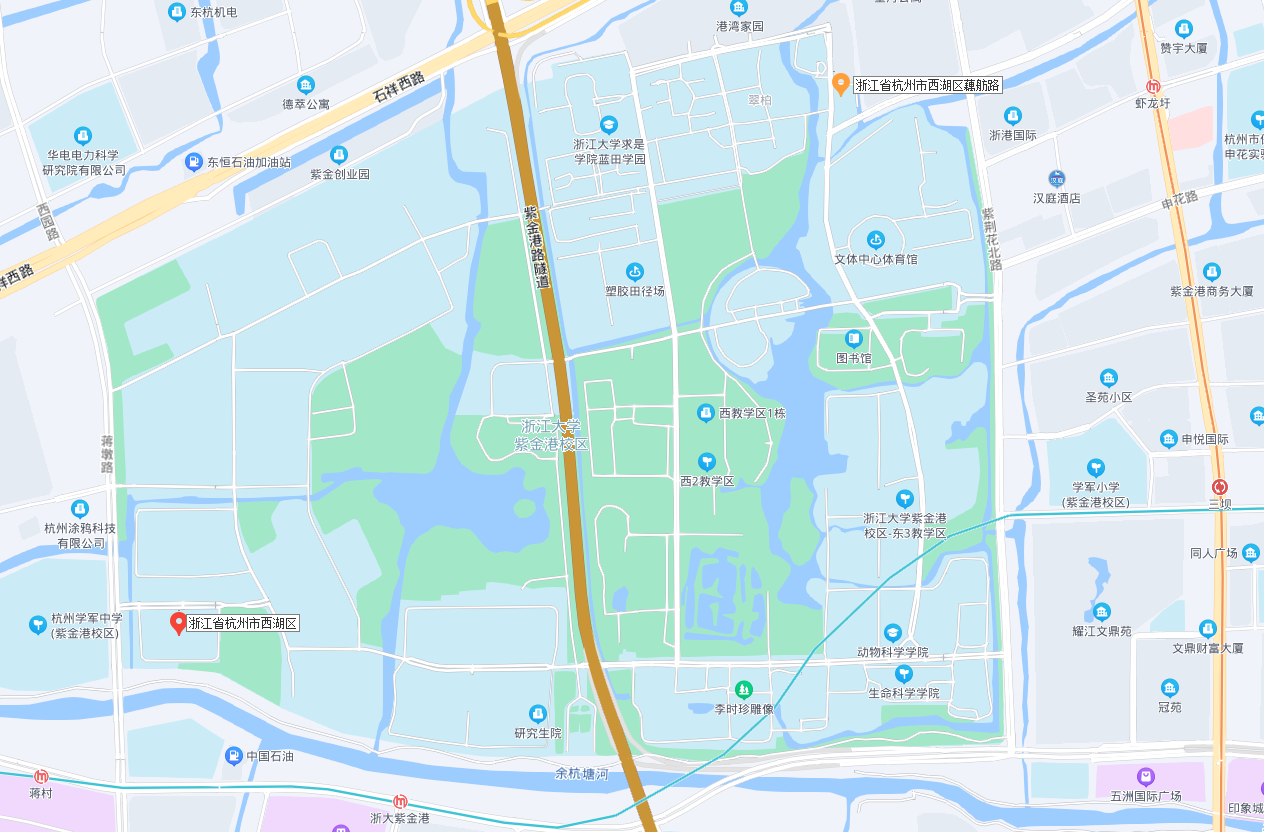 浙江大学紫金港校区平面图
浙江大学校医院
紫金港校区分院
校区东门
校区西门
浙江大学艺术与考古博物馆
小东门
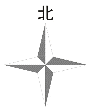 南大门